منزل الفأر بن بن
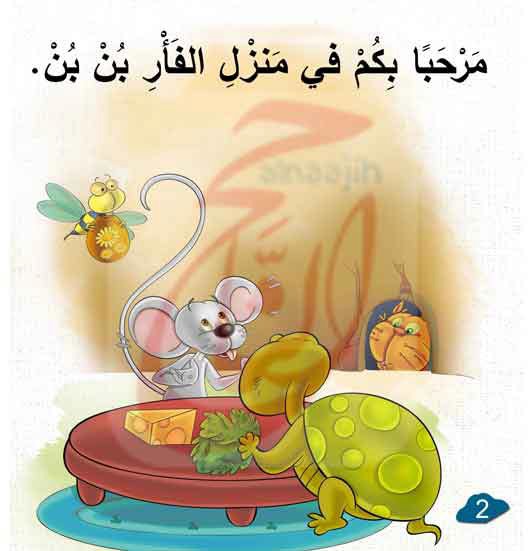 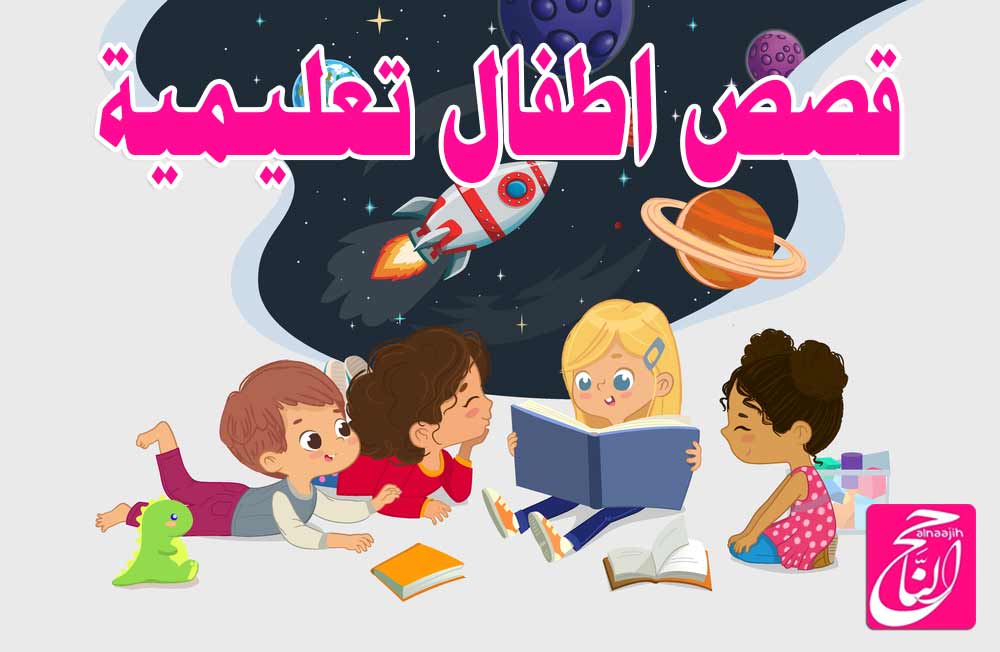 1
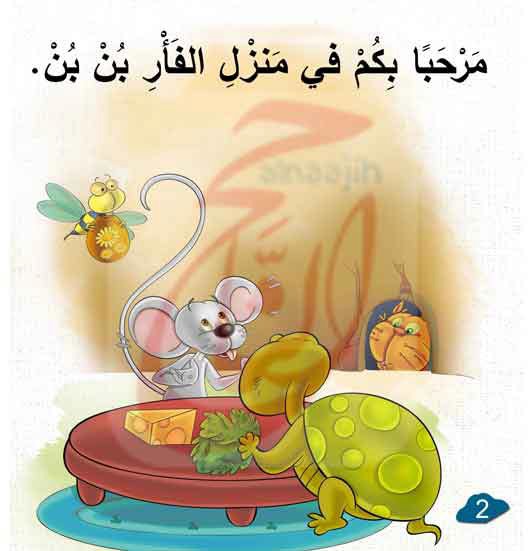 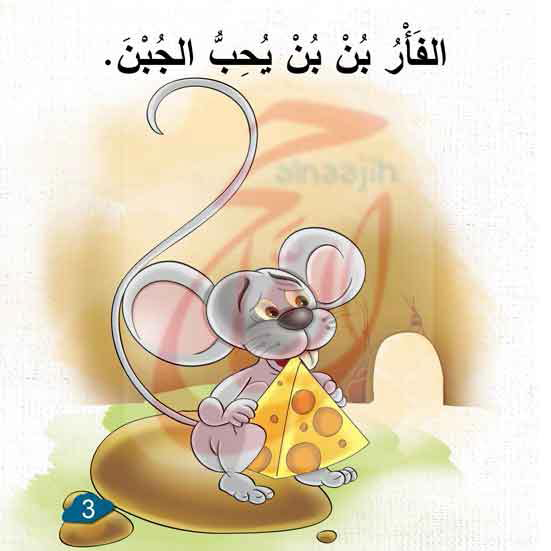 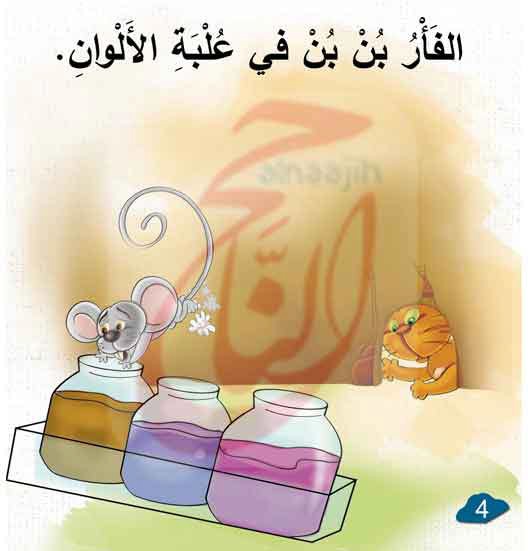 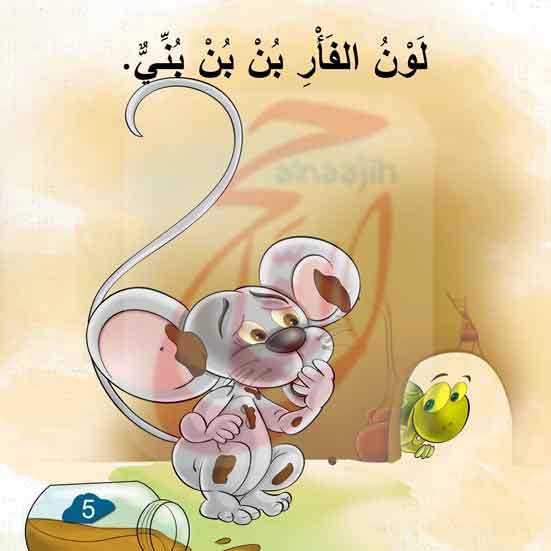 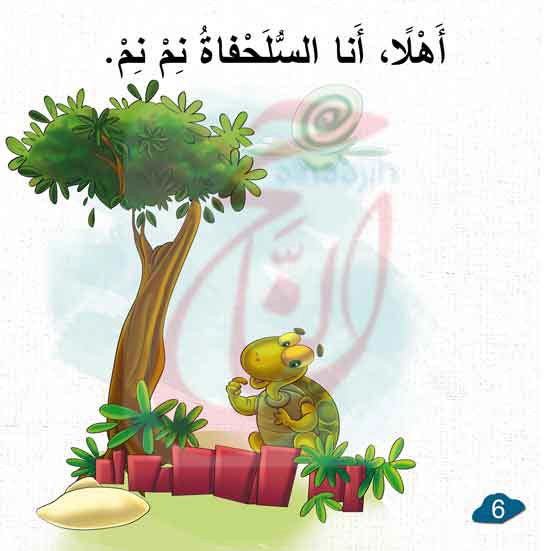 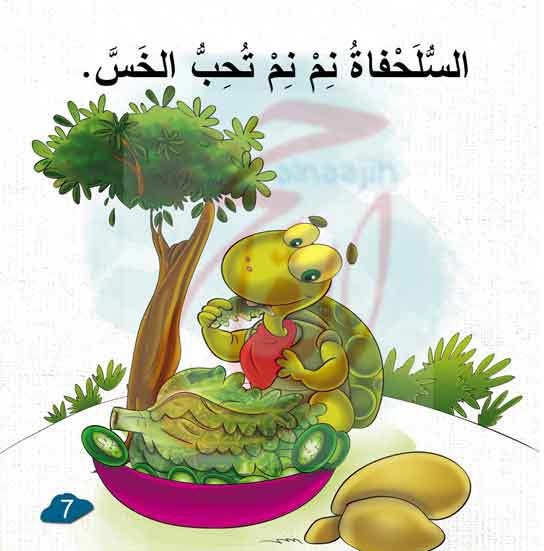 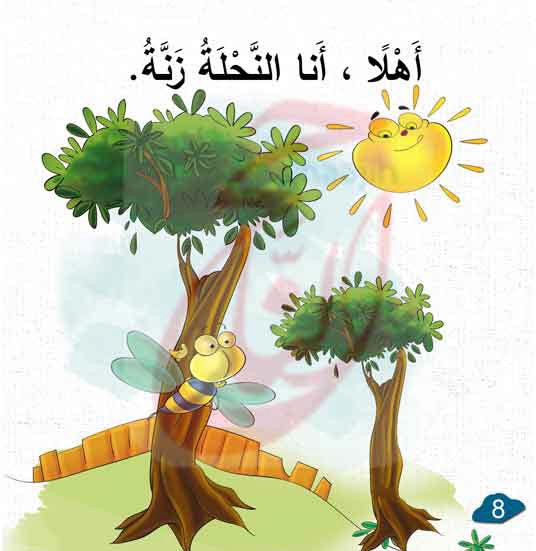 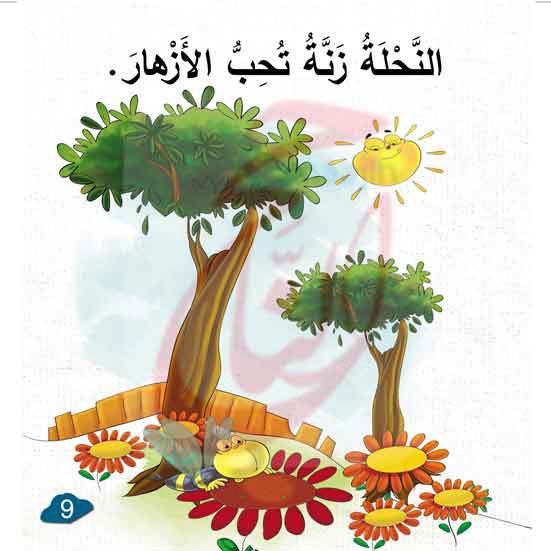 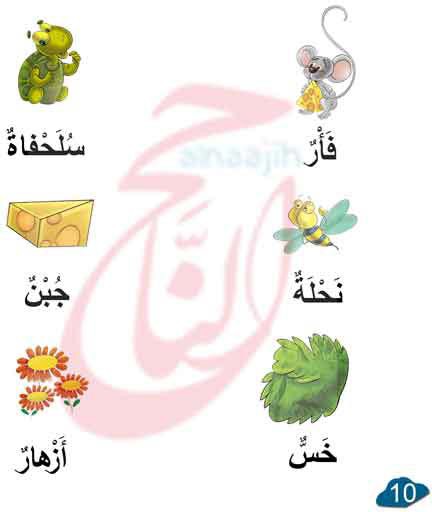